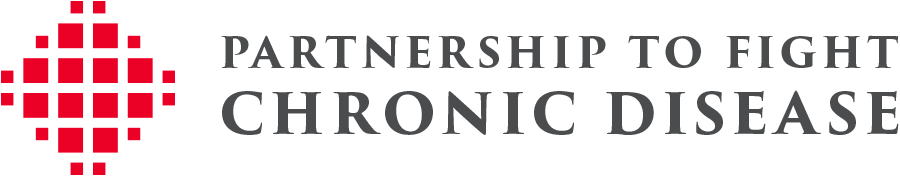 Chronic Disease Challenges & Opportunities for Improvement
In Louisiana
May 5, 2017
Baton Rouge, Louisiana
Chronic Disease Burden
In 1987, chronic disease accounted for about two-thirds of total health care spending today it accounts for 86%. 
Almost 90 cents of every $1 we spend on health care is associated with chronically ill patients
Nearly 70% of health care spending is linked to patients with 3 or more chronic conditions. 
Over 35% of spending is associated with patients with 5 or more chronic conditions
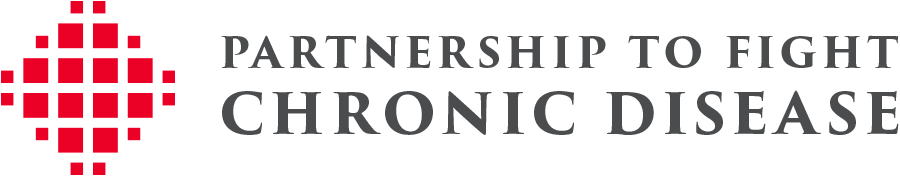 Who is PFCD
The Partnership to Fight Chronic Disease (PFCD) is a global coalition of patient, provider, community, business and labor groups, and health policy experts, committed to raising awareness of the No. 1 cause of death, disability and rising health care costs: chronic disease.

OUR MISSION
EDUCATE the public about chronic disease and potential solutions for individuals and communities
MOBILIZE the public to call for change in how governments, employers, and health institutions approach chronic disease  
CHALLENGE policymakers on the health policy changes that are necessary to effectively fight chronic disease
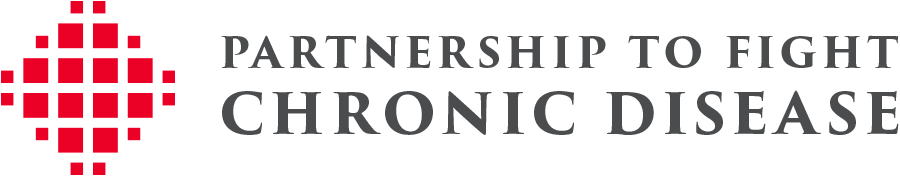 Louisiana’s Chronic Disease Burden
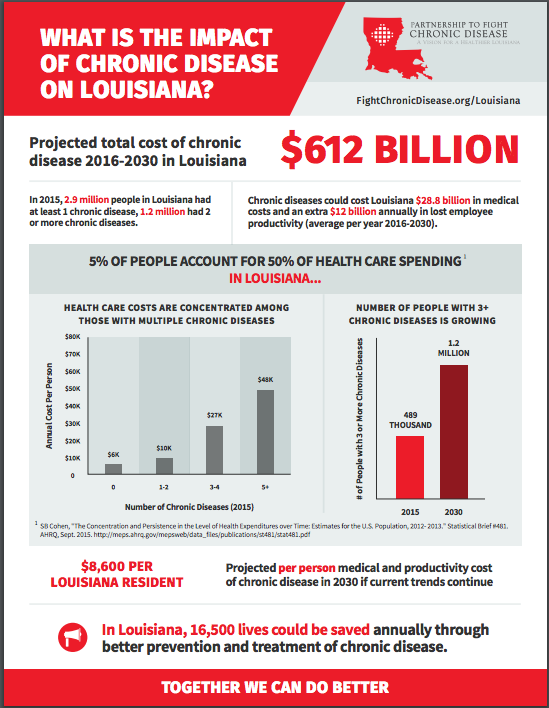 2.9 million people with at least one chronic condition;
1.2 million with 2 or more (and growing).
Economic losses of $12 BILLION a year in addition to medical costs.
Chronic diseases will cost $8,600 per resident a year without change.
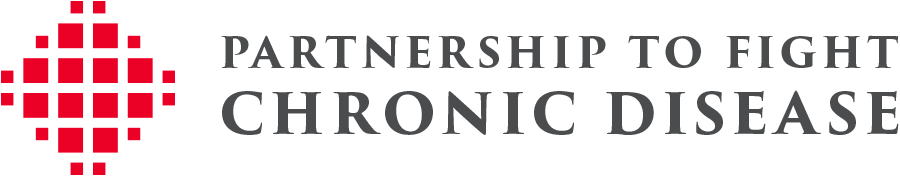 Chronic Disease Prevention
Highest burden of chronic disease shares FOUR COMMON Risk Factors:

Tobacco Use				43 out of 50
Excessive drinking		34 out of 50
Unhealthy eating			50 out of 50 (obesity)
Physical inactivity		45 out of 50
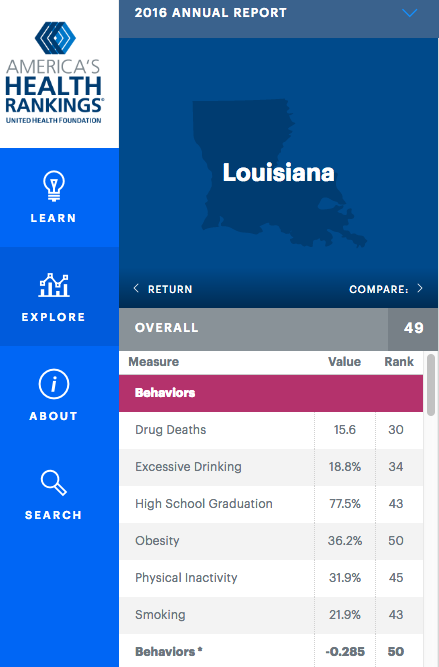 “80% OF PREMATURE HEART DISEASE, STROKE AND DIABETES CAN BE PREVENTED” – World Health Organization
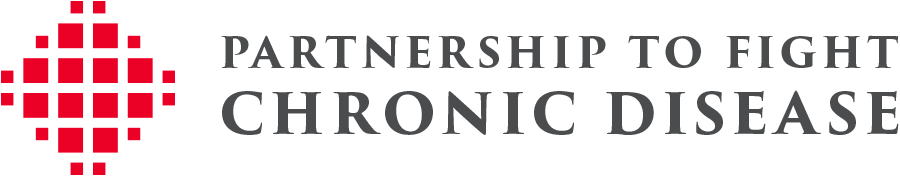 Sources: WHO, Preventing Chronic Disease: A Vital Investment, http://www.who.int/chp/chronic_disease_report/full_report.pdf; America’s Health Rankings (2016), http://www.americashealthrankings.org/explore/2016-annual-report/measure/Overall/state/LA.
Louisiana’s Chronic Disease Opportunity
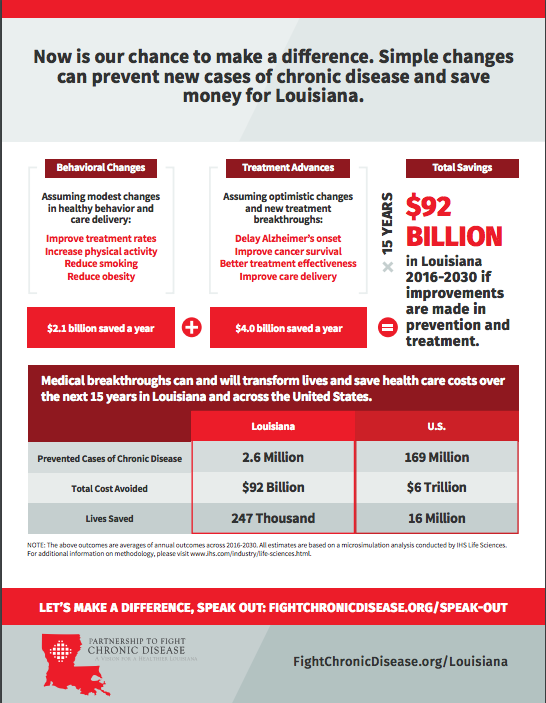 Potential To Save:
$92 Billion through 2030
347,000 people
Improvements Include:
Reduced smoking
Reduced obesity
Better access & adherence to treatment
Medical innovations to increase cancer survival & postpone
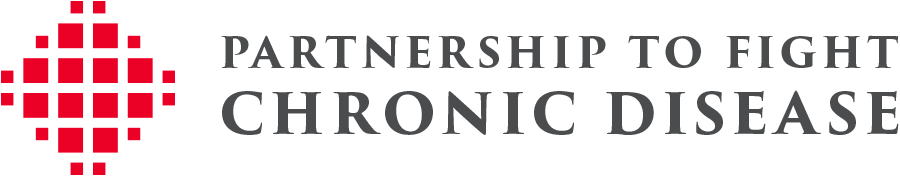 Louisiana’s Chronic Disease Opportunity
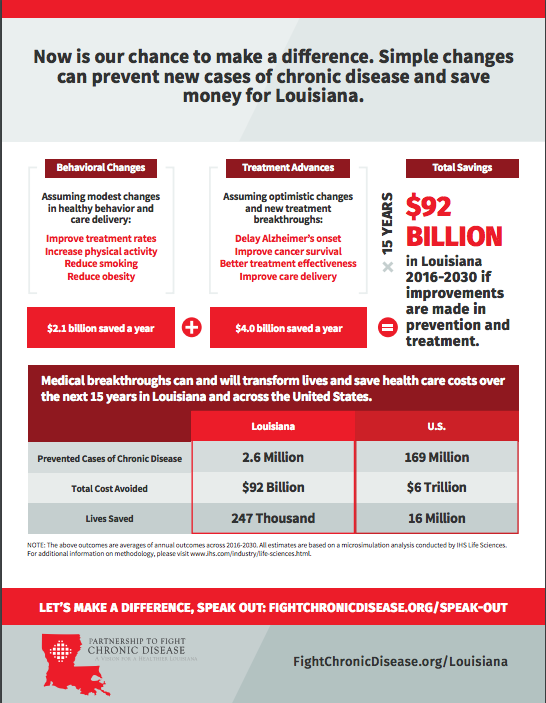 Potential To Save:
$92 Billion through 2030
347,000 people
Improvements Include:
Reduced smoking
Reduced obesity
Better access & adherence to treatment
Medical innovations to increase cancer survival & postpone
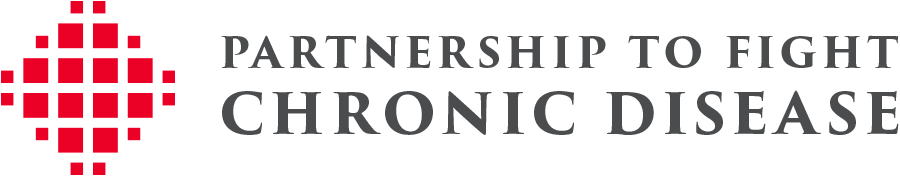 Identifying Near-Term Opportunities
Identify the “hot spots” – concentrations in costs provide opportunities for targeted efforts
Manage care transitions to lower readmissions
Better management of “ambulatory sensitive” conditions like diabetes, hypertension, asthma
Self-management skill building
Medication management
Regular follow-up
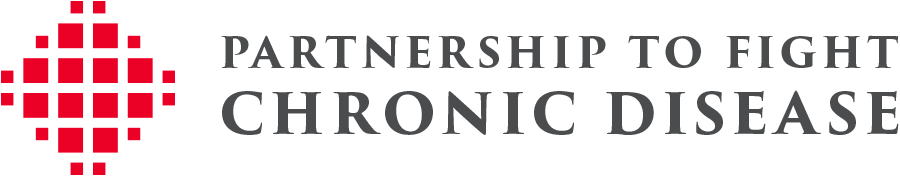 Building on Existing Efforts
Improving access to quality care
	Medicaid expansion & enrollment
Enhancing access to patient-centered primary care
Participation in Advanced Primary Care Practice Demonstration >> FQHCs meeting NCQA criteria of patient-centered medical homes
Joining larger initiatives
	Million Hearts Initiative: Cardiovascular Disease Risk Reduction
	TCPI: Consortium for Southeastern Hypertension Control
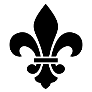 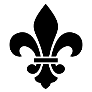 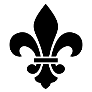 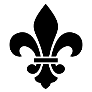 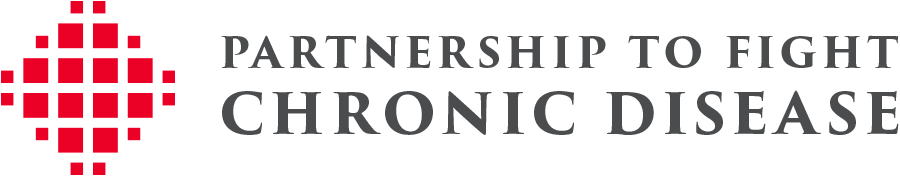 Building on Existing Efforts
Optimizing appropriate use of medications
	Louisiana Community Pharmacy Enhanced Services Network

Recognizing inter-relationships between health & determinants
Department of Health & Housing Authority Permanent Supportive Housing
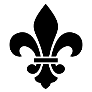 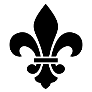 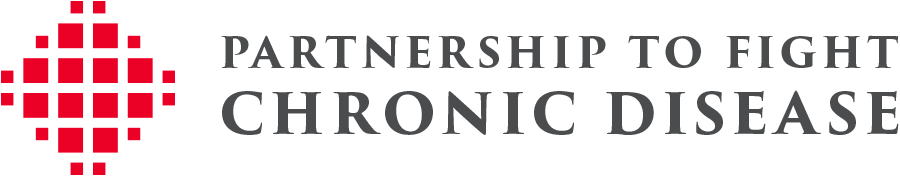 Inter-relationship with SDoH and Health
Health & Well-Being
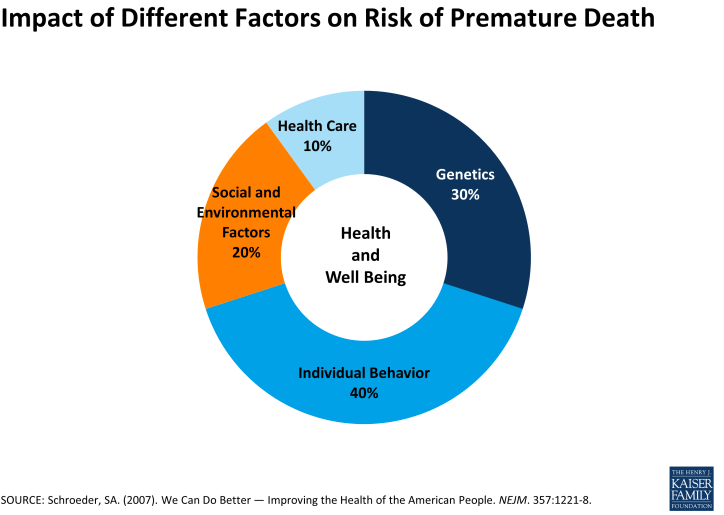 Impact of Factors on
Risk of Premature Death
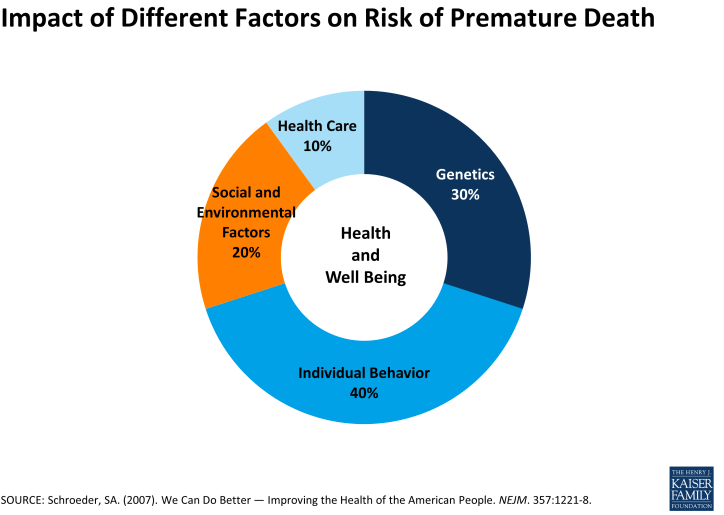 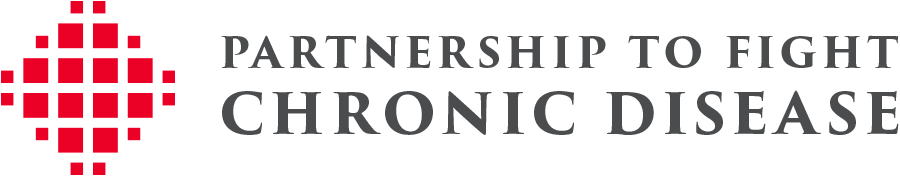 Louisiana’s Mental Health Burden
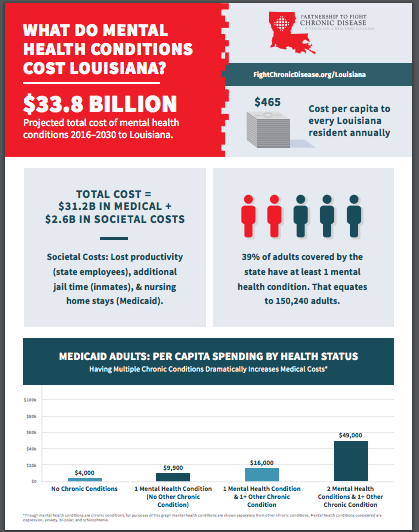 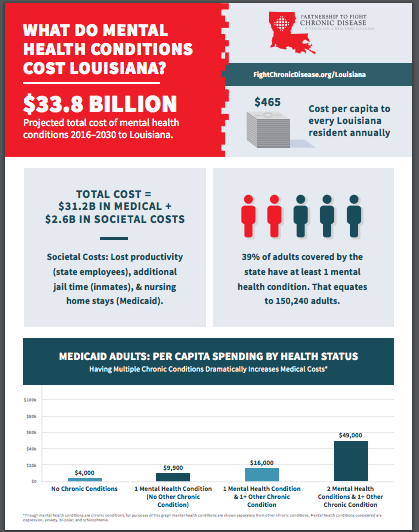 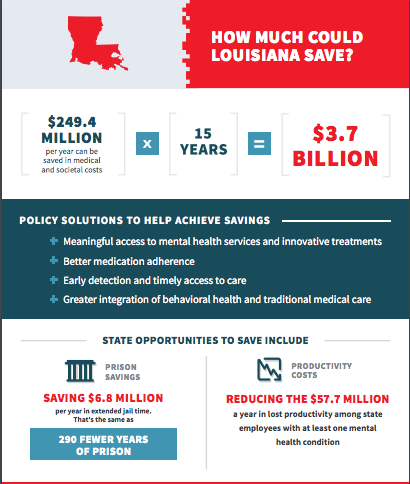 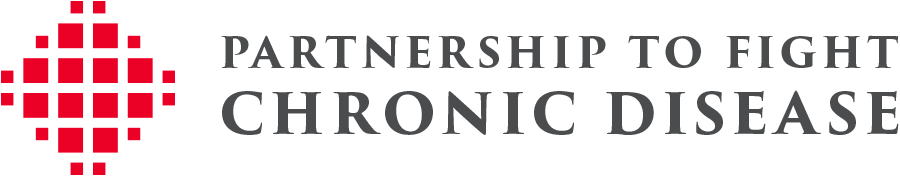 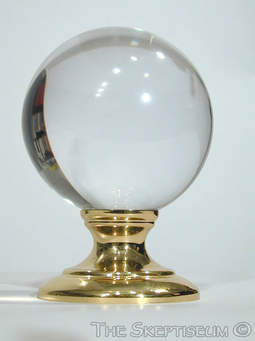 What’s next? 
ACA & AHCA
House set to vote on AHCA Thursday
More Medicaid flexibility; less Medicaid funding
Prevention Fund – cuts that support public health efforts
Questions about Innovation Center
Subject to significant CHANGES in Senate.
Challenge of chronic disease remains.
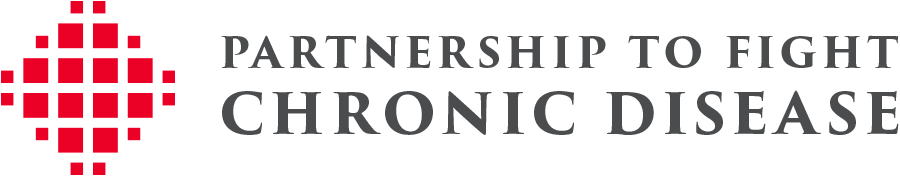 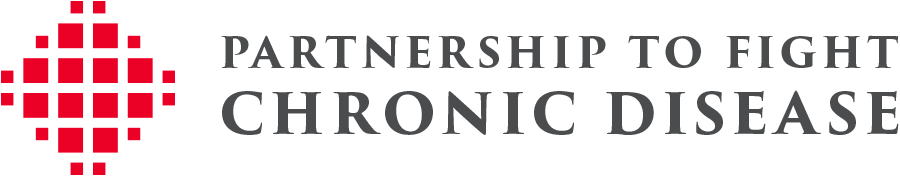 Chronic Disease Challenges & Opportunities for Improvement
May 5, 2017
Baton Rouge, Louisiana